Природа родного края
Ученик :МИХАЛЕВ ВЛАДИСЛАВ
 3в КЛАСС ШКОЛА №60

                                              Руководитель: Поросенкова   						Любовь Николаевна
Свердловская область занимает 194,5 тысячи квадратных метровЭто самая большая область на Урале.
Мой родной город – Каменск-УральскийВ нём живёт 175 тысяч человек
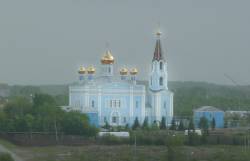 В нашем городе протекает две реки
КАМЕНКА
ИСЕТЬ
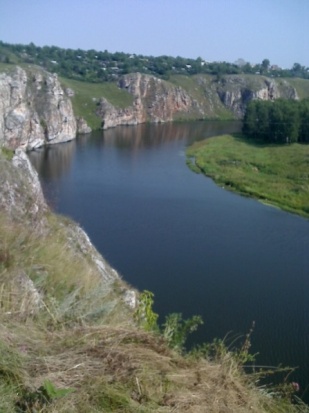 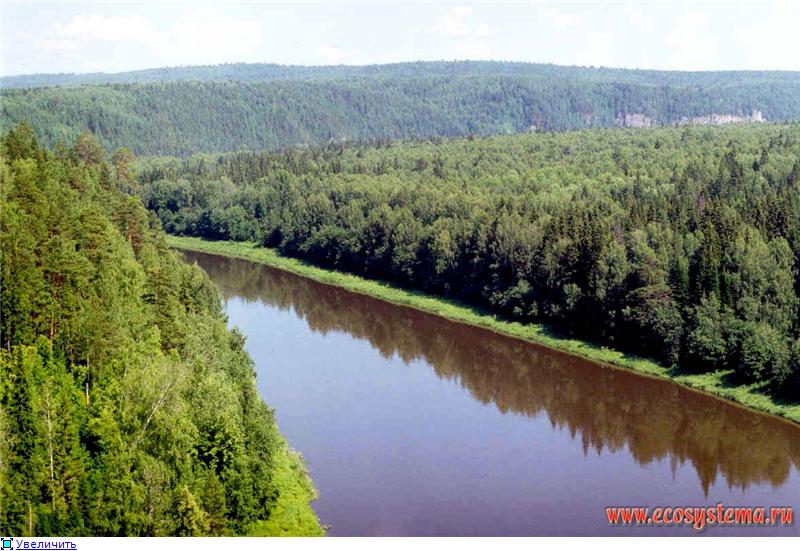 В Каменске-Уральском насчитывается 12 памятников природы
Скала «Чёртов палец»
Скала «Динозавр»
Скала «Мамонт»
Скала «Филин»
Скалы «7 братьев»
Скала «Богатырёк»
Скала «3 брата»
Скала «3 пещеры»
Смолинские пещеры
Порог «Ревун» на реке Исеть
Богата наша природа и лесами:берёзовыми и хвойными.
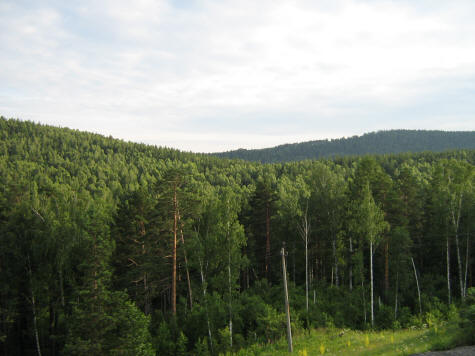 В них водится много животных и птиц
Зайцы
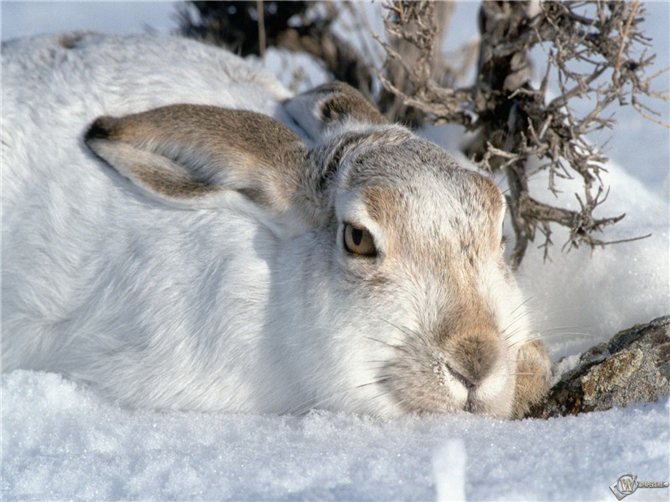 Лисы и волки
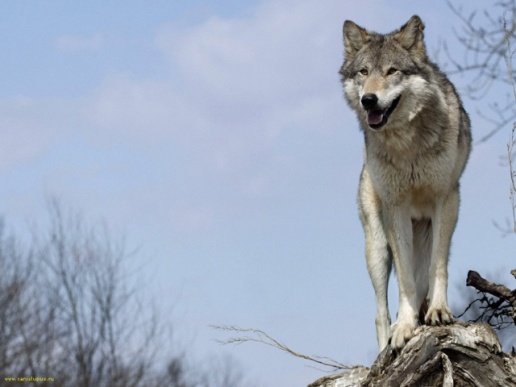 ЕЖИ И БЕЛКИ
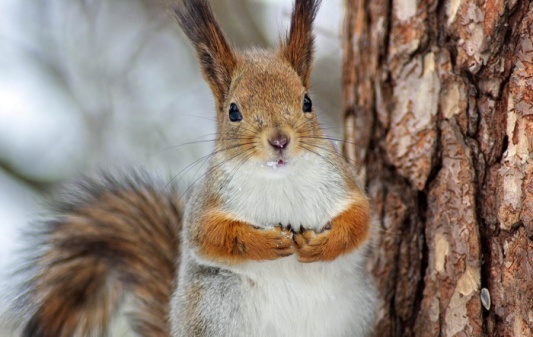 МЕДВЕДИ и ЛОСИ
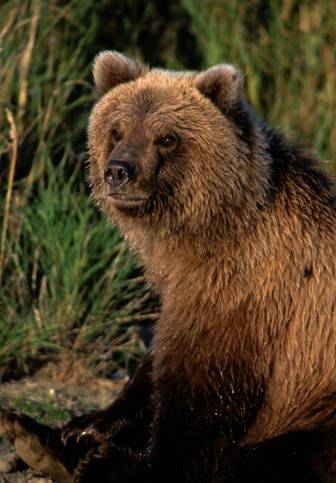 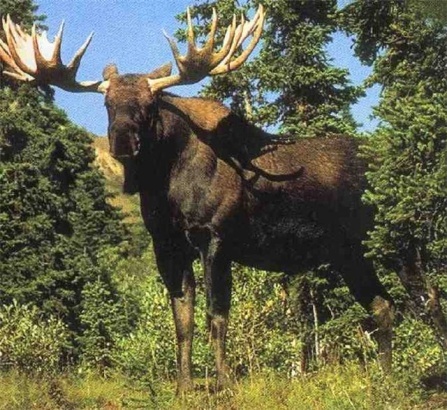 СОВЫ и СОКОЛЫ
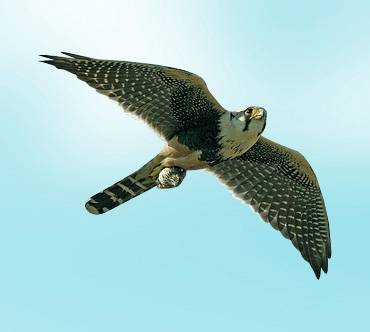 СИНИЦЫ И СНЕГИРИ
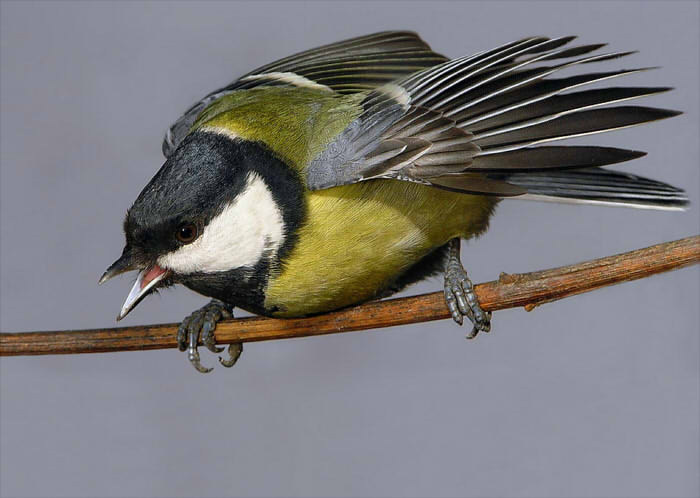 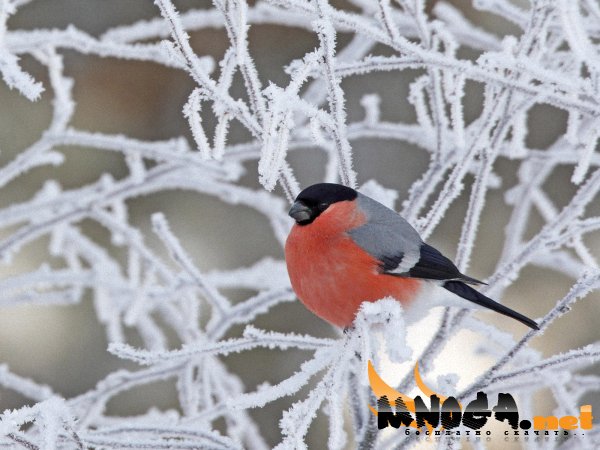 В наших лесах растёт очень много грибов и ягод
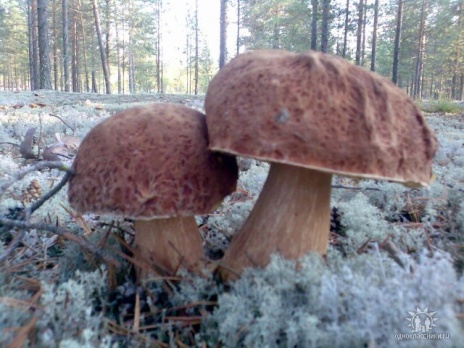 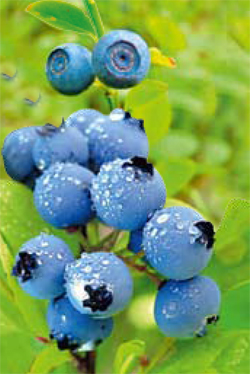 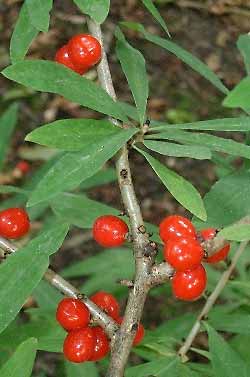 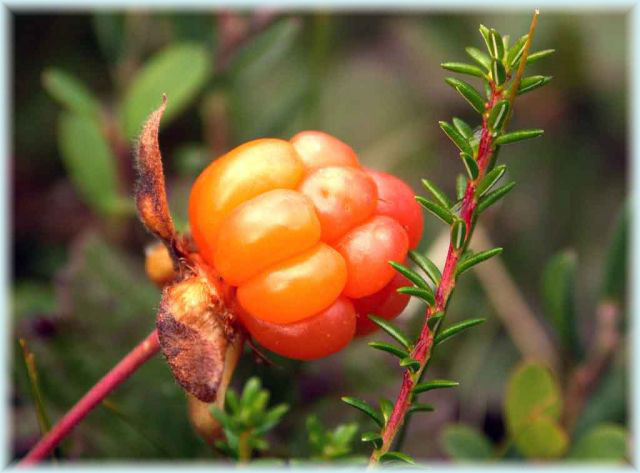 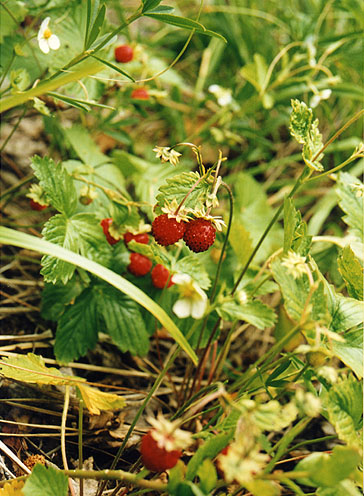 Природа нашего края очень красива!